Database ServerWeb server
030523126  – Linux Operating System and Administration
Assoc. Prof. Dr. Choopan Rattanapoka
Database Server
RDMS (Relational Database Management System) ที่มีใน Linux จะมีอยู่ 2 ชนิดคือ
MySQL
PostgreSQL
MySQL  ถือว่าเป็นระบบฐานข้อมูลที่ทำงานเร็วที่สุดที่เป็น open source
นอกจากนั้น MySQL ยังมีการติดตั้ง ใช้งาน ดูแลรักษาที่ง่าย
MySQL สามารถติดต่อกับโปรแกรมบนเว็บไซต์ผ่าน PHP, Ruby ได้ง่าย
การติดตั้ง และ ใช้งาน MySQL
การติดตั้ง MySQL ใน CentOS นั้นง่ายมาก
yum   install  mysql-server
ติดตั้ง mysql server
yum   install  mysql
ติตตั้ง mysql client
การเรียกใช้บริการ mysql คือการเรียกใช้ mysqld
service   mysqld  start
Mysql โดยปกติจะทำงานที่ port 3306
Database จะถูกเก็บที่ /var/lib/mysql
Out of date !!
Use mariadb-server and mariadb
service mariadb start
การใช้งานเบื้องต้น MySQL
ผู้ดูแลระบบฐานข้อมูลคือบัญชี root (ไม่ใช่ root ของ CentOS)
คำสั่งที่ใช้เข้าฐานข้อมูลคือ
mysql  -u  user  [database]  [-h  remote_host]  [ options]
ถ้าต้องการเข้าฐานข้อมูลแบบเป็นผู้ดูแลระบบบนเครื่องที่ลง mysql server
mysql  -u  root
สิ่งที่ควรทำเป็นอันดับแรกคือ สร้างรหัสผ่านให้กับบัญชี root
SET  PASSWORD  FOR  ‘root’@’localhost’ = PASSWORD(‘password’);
บริการ Web
การเชื่อมต่อระหว่าง Client และ Server จะทำงานผ่าน protocol ชื่อ HTTP (Hypertext Transfer Protocol)
บริการ HTTP บน Server โดยเฉพาะกับเครื่องแม่ข่ายที่เป็น Linux จะใช้ software ที่ชื่อ Apache Web Server
Apache Web Server
Apache Web Server สามารถให้บริการ
HTML
Server scripts (CGI)
การร่วมกันทำงานกับภาษาอื่นๆ
ความสามารถที่หลากหลายของ Apache Web Server ทำให้มันมีความสามารถเทียบเท่าหรืออาจจะดีกว่า Web Server ชนิดอื่นๆ
Apache web server ปกติจะถูกติดตั้งมาพร้อมกับ CentOS เลย แต่ถ้ายังไม่ได้ติดตั้ง สามารถติดตั้งได้ด้วยคำสั่ง
yum   install   httpd
เมื่อต้องการตรวจสอบการติดตั้ง สามารถใช้ web browser เปิดมาที่
http://localhost
หรือ ip ของเครื่อง
Apache Server Directories (1)
Apache Server จะมีการติดตั้งอยู่ใน 2 directories
/etc/httpd      เก็บแฟ้มข้อมูลปรับแต่งระบบ (config files)
/var/www      ใช้สำหรับเก็บเนื้อหาเว็บ
ใน /etc/httpd จะมี subdirectory อีก 5 sub 
conf และ conf.d ซึ่งเป็น directory จริง
conf  จะเก็บแฟ้มข้อมูลปรับแต่งหลักคือ httpd.conf
conf.d  จะเก็บแฟ้มข้อมูลปรับแต่งสำหรับ module ใน apache
logs,  modules, และ run เป็น link ไปหา directory จริงที่อื่น
logs  ใช้เก็บ log การทำงาน ซึ่งมีแฟ้มข้อมูลที่สำคัญคือ access_log, error_log
Apache Server Directories (2)
ใน /var/www จะมี directories ย่อยที่เอาไว้เก็บเนื้อหาบางอย่าง
html  เก็บแฟ้มข้อมูลของหน้าเว็บ (.html, .php)
cgi-bin ไว้เก็บแฟ้มข้อมูลประเภท cgi 
icons   เก็บภาพต่างๆ ของหน้าเว็บ (แต่ไม่มีคนใส่ใจเท่าไร)
error   เก็บข้อความ HTTP error
Apache Configuration File
แฟ้มข้อมูลหลักในการปรับแต่ง Apache คือ 
/etc/httpd/conf/httpd.conf
รูปแบบไวยกรณ์จะอยู่ในลักษณะ
	<compounddirectivename  argument>
         option1   argument
          …..
         optionN  argument
    </compounddirectivename>
<Directory  “/var/www/icons”>
         Options  Indexes  MultiViews
         AllowOverride   None
         Order  allow,deny
         Alllow  from   all
</Directory>
Apache Configuration File Sections
แฟ้มข้อมูล config ของ Apache จะแบ่งออกเป็น 3 ส่วนคือ
Global Enviroment Section
เป็นส่วนที่เขียน options ต่างๆ ซึ่งจะมีผลกับทุก operation ของ web server
Main Server Section
จะเป็นตัวกำหนดค่าของ apache main process 
Virtual Hosts Section
เป็นส่วนที่สามารถทำให้เครื่องสามารถรองรับการให้บริการหลายเว็บในเครื่องเดียวได้
Section 1: Global Environment
Directive ที่ปกติใช้งานการบ่อยคือ Listen, User และ Group
Listen   port
เป็น directive ที่ใช้เพื่อกำหนดหมายเลข port ที่จะให้บริการ 
เช่นถ้าต้องการให้ web server ทำงานที่ port 8080
Listen    8080
User      user
Group   group
กำหนดชื่อผู้ใช้และกลุ่มที่เป็นเจ้าของ web server 
การปรับแต่งนี้จะเพิ่มความปลอดภัยให้กับ web server
Section 2: Main Server Configuration
Directive ที่จะถูกแก้ไขเป็นส่วนใหญ่
ServerAdmin    adminemail
เป็นตัวกำหนดว่าถ้าระบบมีปัญหาจะให้ e-mail ไปเตือนให้กับใคร
ServerName   actualdomainname[:port]
ตั้งชื่อ web server 
DocumentRoot  “target-directory”
กำหนด directory ที่เป็นจุดเริ่มต้นของเว็บ
Directory 
ใช้กำหนดค่าต่างๆให้กับ direcotory ที่เก็บข้อมูล
DirectoryIndex   index1  index2 … indexN (file ที่เป็น index)
Directory Directive
<Directory  “targetdirectory”>
         option1   argument
          …..
         optionN  argument
</Directory>
Directory directive จะใส่ค่าเพิ่มเติมกับ directory ในเว็บ เช่น รูปแบบการแสดงผล, การอนุญาตไม่อนุญาตให้เข้าถึง ซึ่ง option ภายใน
ตัวอย่าง : Directory Directive
<Directory  “/var/www/html”>
         Options  Indexes  FollowSymLinks
         AllowOverride   None
         Order  allow,deny
         Alllow  from   all
</Directory>
เป็นการกำหนด Directory : /var/www/html
Options 
Indexes   ถ้าในนี้ไม่มีแฟ้มข้อมูล index, Apache จะสร้างหน้า index ให้
FollowSymLinks  จะสามารถใช้งาน symbolic link ได้
AllowOverride
ปกติจะแฟ้มข้อมูลชื่อ .htaccess ใน directory เพื่อปรับแต่ง directory ได้
แต่ในที่นี้เป็น None คือไม่ยอมให้มีการปรับแต่งค่าทับ (All ถ้ายอมให้ .htaccess สามารถทับค่า)
Order  จะดูกฎไหนตามลำดับ (allow, deny)
Allow ผู้ใช้ไหนจะสามารถเข้าถึง Directory ได้
Distributed Configuration File
Distributed Configuration file หรือ .htaccess
เนื่องจาก httpd.conf จะมี root เท่านั้นที่สามารถแก้ไขได้
แต่ผู้ใช้ที่สร้างเว็บขึ้นมาสามารถจะปรับแต่งค่าต่างๆเพิ่มเติมได้โดยผ่าน .htaccess
แต่ Directory directive : AllowOverride จะต้องเป็น All
Section 3 : Virtual Hosts
Virtual Hosts คือการที่ทำงานเครื่องแม่ข่ายเครื่องเดียวสามารถให้บริการเว็บไซต์มากกว่า 1 เว็บ
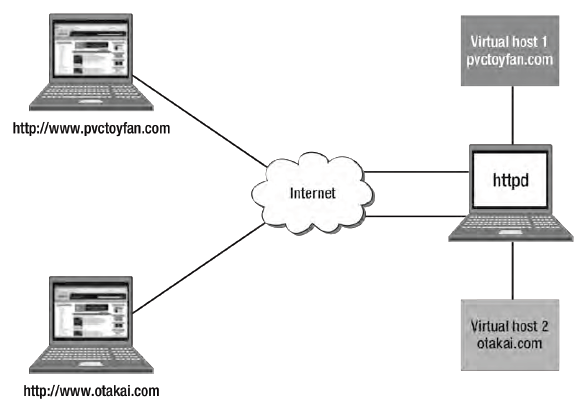 IP-Based  VS Name-Based Virtual Hosting
การทำ virtual hosting สามารถทำได้ 2 วิธีคือ IP-Based และ Name-Based 
การทำ IP-Based คือการใช้ 1 IP สำหรับ 1 เว็บ
การทำ Name-Based คือใช้ DNS เข้ามาช่วย
การทำ Name-based virtual hosting จะติดตั้งได้ง่ายกว่า แต่มีข้อกำจัดคือ 
จะต้องทำงานกับ HTTP version 1.1 เนื่องจากจำเป็นต้องใช้ HTTP Host header
ถ้า web browser ยังไม่รองรับ HTTP/1.1 ก็จะไม่สามารถเข้า web ได้
การทำ Virtual Host จะใช้ directive คือ VirtualHost
ตัวอย่าง : VirtualHost Directive
ในแฟ้มข้อมูล httpd.conf ให้ใส่
NameVirtualHost   *:80
<VirtualHost  *:80>
         DocumentRoot  /var/tmp/html2
         ServerName   www.xxx.com
</VirtualHost>

<VirtualHost  *:80>
         DocumentRoot  /var/tmp/html3
         ServerName   www.yyy.com
</VirtualHost>
PHP + Apache
PHP เป็น scripting language ที่ได้รับความนิยมมากในการพัฒนาเว็บไซต์
เมื่อนำ PHP มารวมกับ Apache แล้วจะทำให้สามารถสร้างเว็บไซต์ที่ฟรี และมีประสิทธิภาพสูง
LAMP ถือเป็นชื่อของชุดซอฟแวร์เสรีสำหรับการทำเว็บไซต์
Linux,  Apache,  Mysql ,  PHP
ใน CentOS สามารถติดตั้ง php ได้โดยใช้คำสั่ง
yum   install   php   php-mysql
แบบฝึกหัด
ให้ติดตั้งระบบฐานข้อมูล mysql (password: 123), apache web server, และ PHP บนเครื่อง server
ให้ทำ VirtualHost  2 เว็บบนเครื่อง server คือ
www.ect.com	เก็บเนื้อหาเว็บที่ /var/www/ect
www.ect2.com   เก็บเนื้อหาเว็บที่ /var/www/ect2
ให้สร้างหน้า index.html ง่ายๆที่ www.ect.com และ หน้า index.php ที่ www.ect2.com
เนื่องจากเราไม่ได้ทำ DNS เพราะฉะนั้นให้เครื่อง client ปรับแต่งแฟ้ม /etc/hosts โดยใส่ IP ของเครื่อง server ตามด้วยชื่อ เว็บทั้ง 2 เว็บ
อย่าลืมปรับแต่ง firewall ให้เครื่อง server อนุญาต tcp/80
SELinux turn off